Otevřené vzdělávací technologie
Princip otevřeného designu
nadbytek informačních zdrojů vyžaduje transformaci přístupu k výuce a vzdělávání otevřené vzdělávací technologie – nejen otevřené technologie, ale i organizační proces
problémy s designem a evaluací: 
- problém měřítka: rozsáhlé projekty napříč institucemi
rozšiřitelnost - souvisí s vlastnictvím, technologie rozvíjeny mezinárodními konsorcii institucí 
kdo je uživatelem a kdo podílníkem?
jak je zapojit do designu?
jak vyvažovat místní a komunitní potřeby, když se rozcházejí? (potřeba uživatele instituce x širší komunity)
Design vzdělávacích technologií
open source, přístupnost, vlastnictví
Protihierarchický přístup
Kombinace komerčních a open source technologií
tradičně - kontrolní struktury založené na rolích: instruktor, vyučující, student
koncept instruktorem vedeného kurzu – omezená možnost přístupu k vnějšímu světu
moderně: kontinuun napříč učením a výukou – předpřidělené role skupinám uživatelů k individuálním zdrojům: vznik hierarchií a skupin s přiděleným přáístupem, část zdrojů přístupná vnějšímu světu
př. Bodington (Oxford uni.) – open source LMS
bariéry: týkají se i učitelů – sdílení poznámek, slajdů, seznamů četby
technické afordance – sdílení výukových materiálů uvnitř a mezi institucemi – podpora málo viditelné komunity vyučování
Design vzdělávacích technologií
design pro přístup
design pro zprostředkování
design pro vlastnictví
design pro participaci
design zkušeností
vizuální pochopení prostředí
univerzální vzdělávací design
Hodnocení efektu technologie na výuku
nejen tvorba více open source řešení, ale i evidence růstu vzdělanosti aktivitami využívajícími software
často chybí funkční zachycení a monitoring uživatelských aktivit
problém s dlouhodobými studiemi – hodnocení technologií – krátká doba, kdy výsledky relevantní, rychlé vývojové cykly, velké rozdíly v hodnocení výsledků vzdělávání mezi různými uspořádáními institucí – jak adaptace technologie pracuje v různém prostředí, málo zkoumán univerzální efekt
Faktory překonání bariér
potřeba více evidence, jaké faktory pomáhají překonat bariéry:
aspekt viditelnosti
aspekt sociální interakce
aspekt tvorby smyslu
aspekt neomezeného přístupu ke zdrojům
aspekt kolaborativní participace
Sociální charakter vzdělávání
perzistentní konverzace – síť počítačů: konverace a dialogy, nové komunikační situace
linky vedoucí mimo třídu – extrakurikulární digitální praktiky (imitace, sdlílení, kolaborace) – bariéry: generační propast, tradiční učení
jak pedagogicky strukturovat aktivity?
jak prosazovat otevřené vzdělávací technologie?
přístup ke zdrojům = přístup ke vzdělávání
- chybí sociální charakter vzdělávání
nejen přenos znalostí a informací
decentralizovaná sociální produkce obsahu – nejen pasivní konzumace, ale konzumace produ´ktivní
Sociální charakter vzdělávání
technologiemi zprostředkovaná činnost v komunitách – norma
dva soupeřící teoretické koncepty:
social practice theory – spojení praxe a kontextu v sociální situaci. Jak jedinci v různých společenstvech formují a jsou formování kulturní atmosférou, jak jsou identita a individuální zprostředkování ovlivněny tvorbou kulturních norem.
cultural historical activity theory – jak historie ovlivňuje teoretický vývoj, př. svoboda řeči, akademická svoboda 
sociálně situované praktiky a činnosti
sociální organizace bariér
ne kdo co zná, ale kdo co dělá?
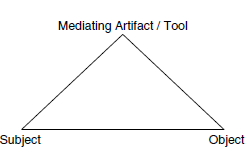 Diskuze
Jaký je nejzákladnější problém českého vzdělání? Co je to kvalitní vzdělání?

Jakou roli v tom hrají technologie?